5 Keys to Embracing Infrequent 
Customers or Attenders
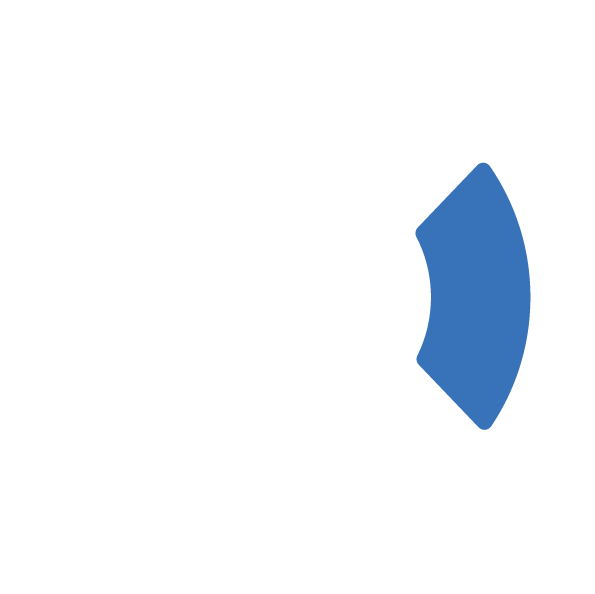 THE LEADER’S CIRCLE
Develop Some Empathy
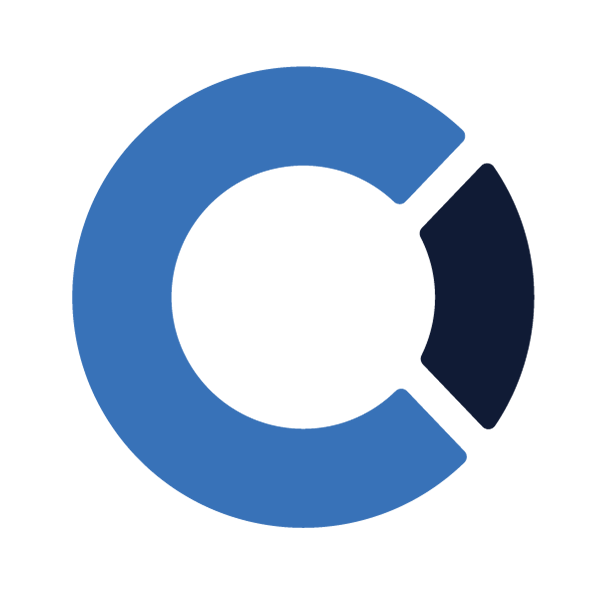 THE LEADER’S CIRCLE
Separate the Mission from the Method
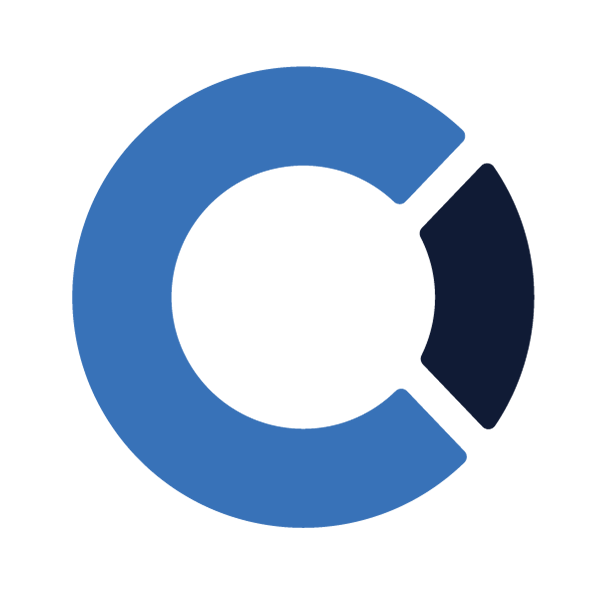 THE LEADER’S CIRCLE
Use Technology To Connect More Frequently
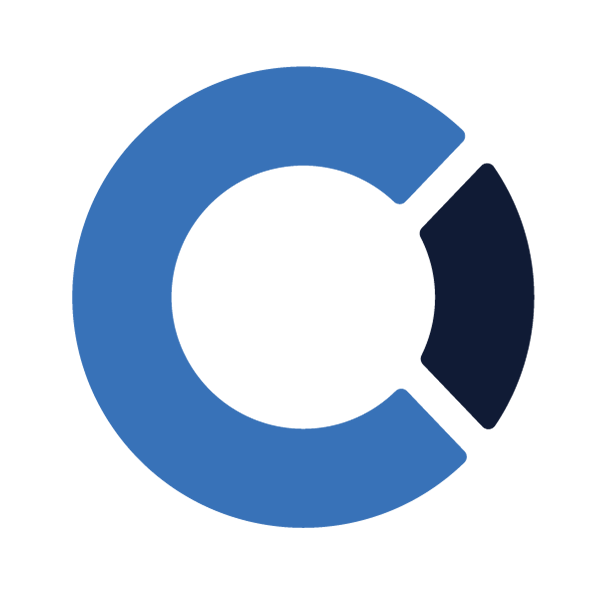 THE LEADER’S CIRCLE
Start Measuring Outputs, not Inputs
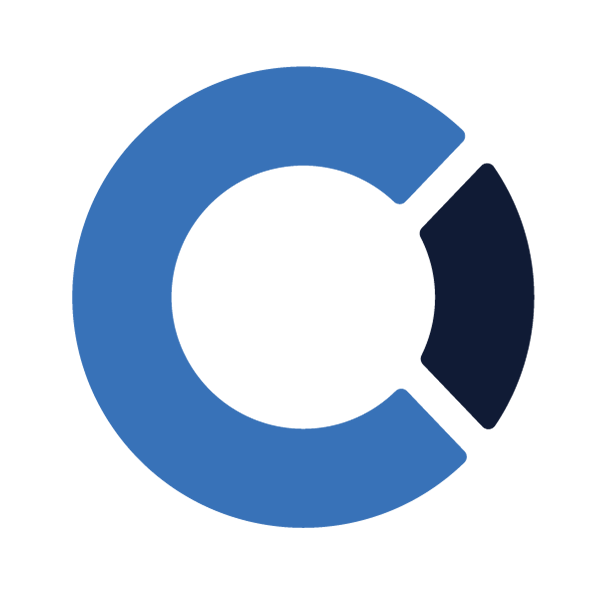 THE LEADER’S CIRCLE
Celebrate Wins
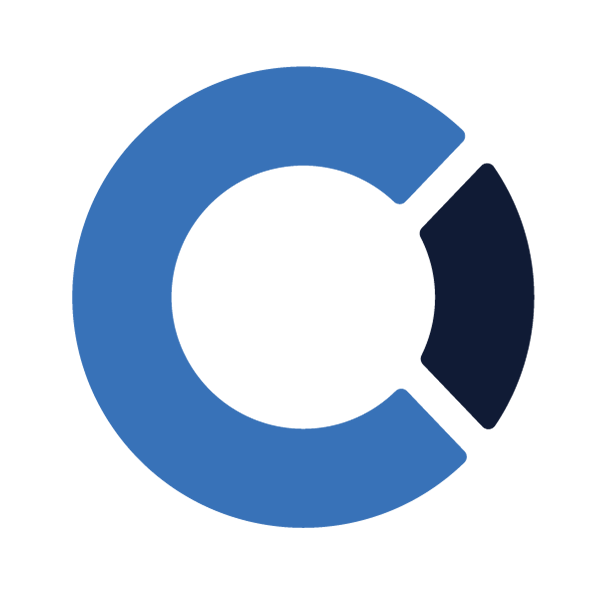 THE LEADER’S CIRCLE
Celebrate Wins
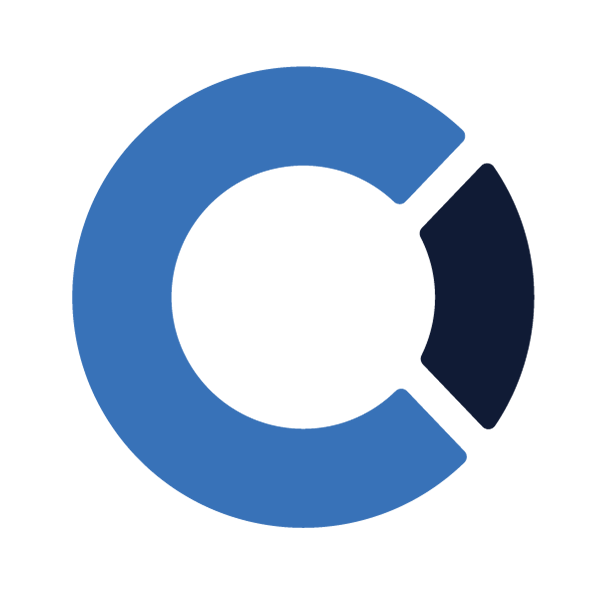 THE LEADER’S CIRCLE